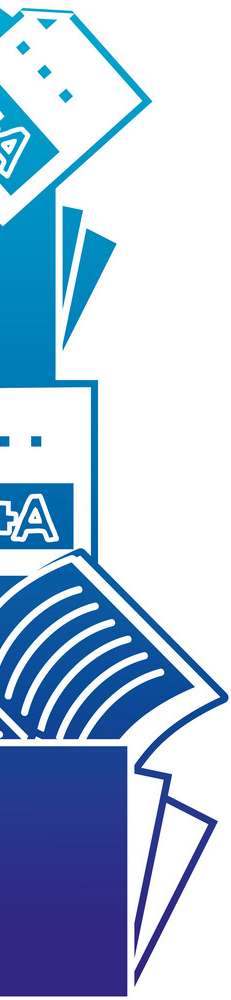 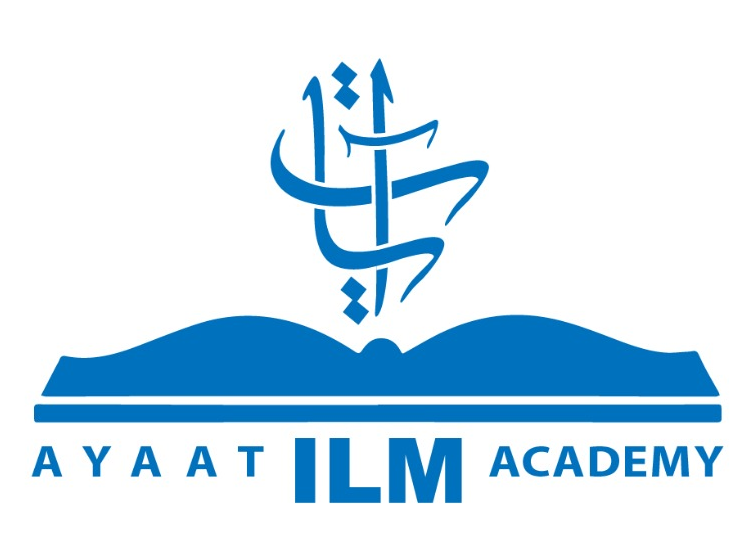 المحاضرة (15)
سورة  المرسلات
أكاديمية آيات للعلوم الإسلامية
غريب الألفاظ
من مقاصد السورة
من فوائد السورة
أكاديمية آيات للعلوم الإسلامية      www.ayaatacademy.ca
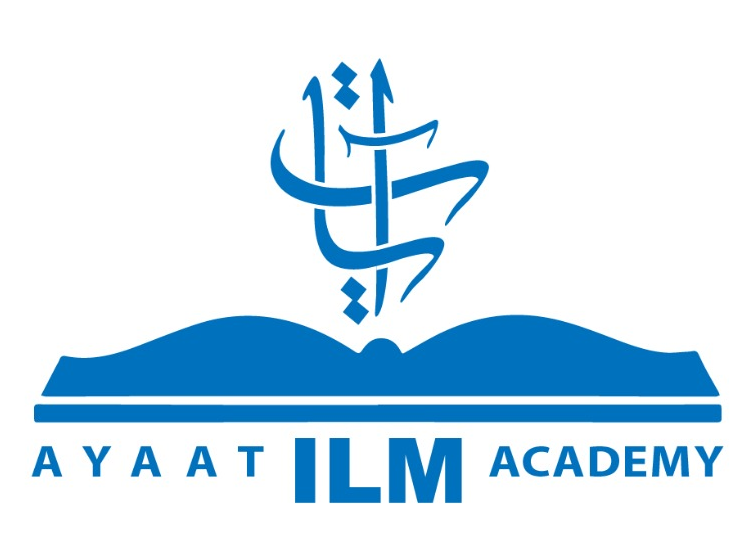 سورة  المرسلات
أكاديمية آيات للعلوم الإسلامية
غريب الألفاظ
﴿وَالمُرْسَلَاتِ عُرْفًا﴾: الملائكةُ التي يُرْسِلُهَا اللهُ. ﴿وَالنَّاشِرَاتِ نَشْرًا﴾: الرياحُ تَنْشُر المطرَ وَتُفَرِّقُهُ 
﴿فَالمُلْقِيَاتِ ذِكْرًا﴾: الملائكةُ تُلْقِي بِالْوَحْيِ عَلَى الأنبياءِ 
﴿النُّجُومُ طُمِسَتْ﴾: مُحِيَ نُورُهَا وَذَهَبَتْ.   ﴿وَإِذَا السَّمَاءُ فُرِجَتْ﴾: انْشَقَّتْ وَتَصَدَّعَتْ ﴿نُسِفَتْ﴾: نُسِفَتْ هَبَاءً مُنْبَثًّا مُفَرَّقًا	     ﴿وَإِذَا الرُّسُلُ أُقِّتَتْ﴾: جُمِعَتْ لِوَقْتٍ مُحَدَّدٍ لها لِتَحْضُرَ فيه ﴿لِيَوْمِ الْفَصْلِ﴾: يَفْصِلُ اللهُ تَعَالَى فيه بَيْنَ الخَلَائِقِ
أكاديمية آيات للعلوم الإسلامية      www.ayaatacademy.ca
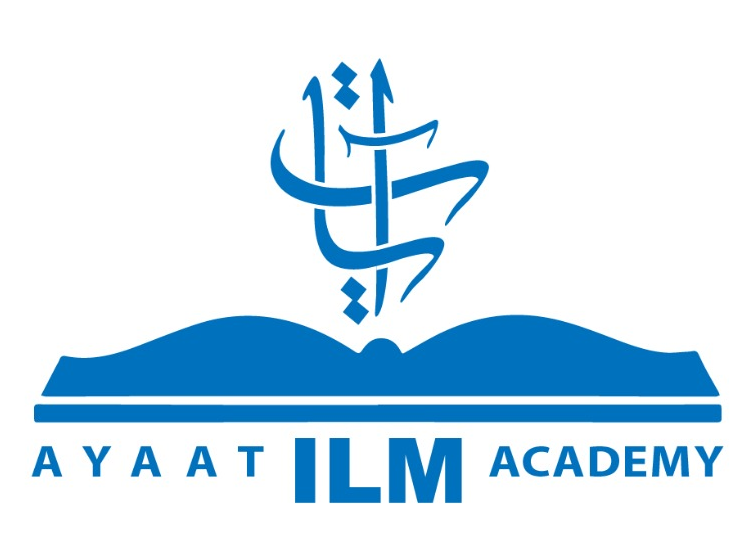 سورة   المرسلات
أكاديمية آيات للعلوم الإسلامية
من مقاصد السورة:
إثبات القيامة من خلال محاجّة المكذبين بالأدلة، وتتابعها بالوعيد والتهديد.
من فوائد السورة:
أقسم الله تعالى بكثير من مخلوقاته أن القيامة واقعة.
إهلاك الأمم المكذبة سُنَّة إلهية.
رعاية الله للإنسان في بطن أمه.
أكاديمية آيات للعلوم الإسلامية      www.ayaatacademy.ca